“GO THEREFORE AND MAKE DISCIPLES OF ALL NATIONS…”
MATTHEW 28:19
VISION STATEMENT:  
To search and rescue the lost.  

Luke 19:10
MISSION STATEMENT:  
Him we preach, warning every man and teaching every man in all wisdom, that we may present every man perfect in Christ Jesus.  To this end [we] also labor, striving according to His working which works in [us] mightily.  
Col. 1:28-29
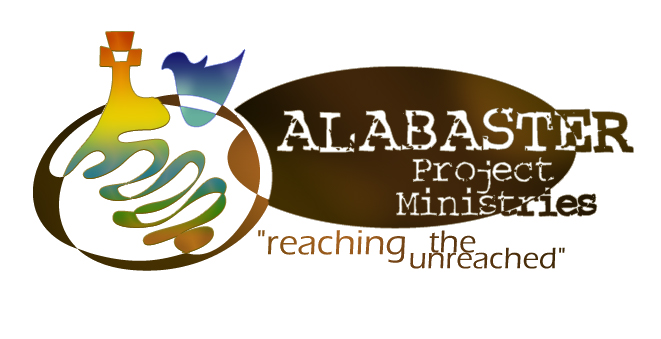 CONTACT INFORMATION
Kingspride & Priscilla Hammond
P O BOX 1015
CASSVILLE, GA  30123
404 247 1457
Email:  alabasterproject@gmail.com
www.alabasterproject.org
www.alabasterproject.org
THE GREAT COMMISSION
VARIOUS MINISTRIES:
We believe that a changed life is an individual who follows Jesus and desires to serve others.
How then shall then shall they call on Him in whom they have not believed? And how shall they believe in Him of whom they have not heard?  And how shall they hear without a preacher?
Romans 10:14
COMPASSIONATE CARE
ENRICHING LIVES 
CREATING COMMUNITY
FULFILLING THE GREAT COMMISSION
The focus of Alabaster Project is: proclaiming the gospel, making disciples, and sending them into all the nations.   Essentially, everything we do is intentional to making disciples and sending them into the 10/40 window and beyond.  Medical outreaches, sports evangelism and helping the needy are a few examples of how God has guided us into creative ways  of drawing the people to hear the gospel.

                                                                     For more information or to donate:
www.alabasterproject.org
To follow our Lord’s example, we use healing/medicine as a means of attracting the lost to hear the gospel of peace and reconciliation. Matt. 11:4-5

Kingspride & Priscilla Hammond
P O Box 1015, Cassville, Ga  30123
The message of Christ Jesus brings peace and unity to all who believe and practice His teachings.  

Email: alabasterproject@gmail.com